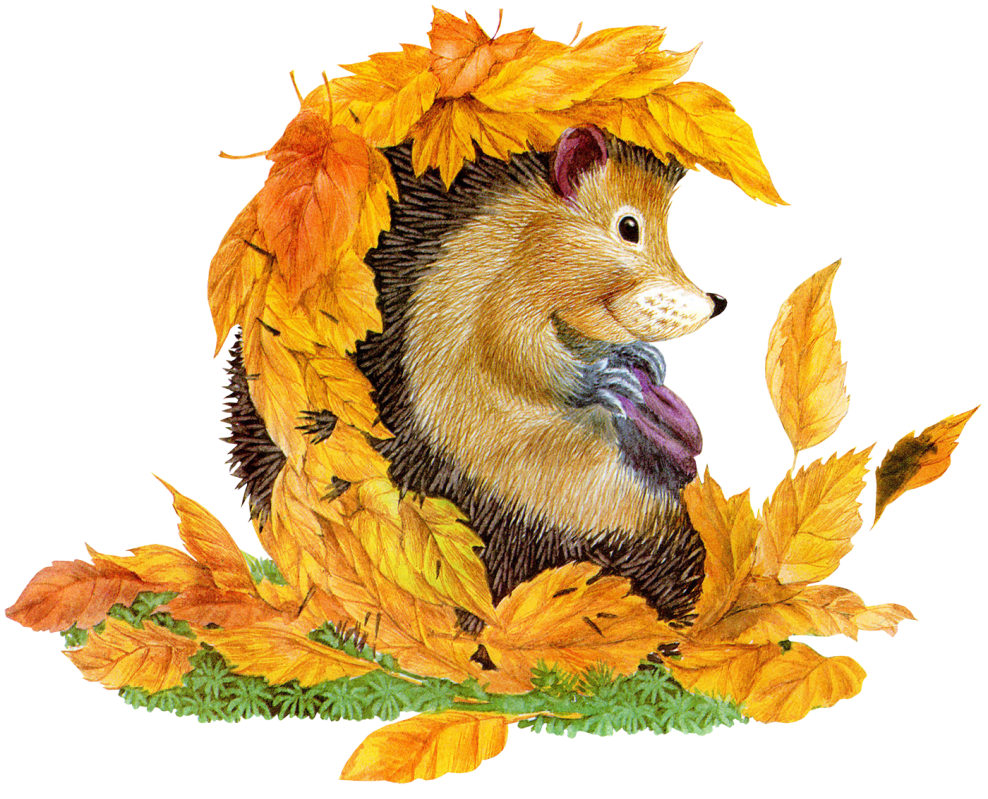 О братьях
наших меньших
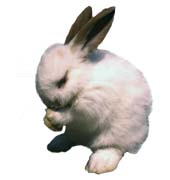 Борис Житков«Храбрый утенок».
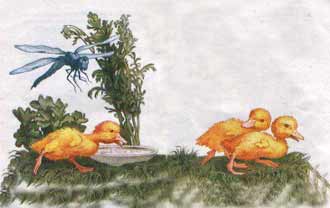 Алеша
СТРЕКОЗА
КОШКА
УТЯТА
«Страшный рассказ»
Евгений Чарушин
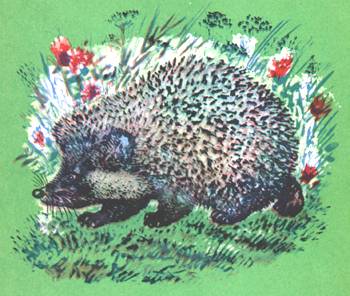 ПЕТЯ
ШУРА
ЕЖ
ТИГР
СОВА
Литературный кроссворд
1. старик
2. ребята
3.сосиски
4.  сова
5.  музыкант
6. Алёша
7. гнёздо
ПРО ХОМУ 
Наверное все было б в доме не так,
Когда бы не жил там пушистый хомяк.
Купили его мы совсем малышом,
Теперь он как-будто сто лет нам знаком.
Он классный, он толстый и очень смешной,
Мне нужен давно был приятель такой.
Он очень забавно ко мне тянет лапу
И чем-то немного похожий на папу. 
Он быстрый, он ловкий, почти, как гимнаст,
Себя он в обиду так просто не даст,
Чужого увидит – так сразу шипит,
Становится грозным тогда он на вид. 
«Пушистый комочек», - его мы зовем.
Он любит поспать в своем домике днем,
А ночью, бывает, заснуть не дает:
То что-то ломает, то что-то грызет.
Но все же его очень сильно люблю
И радость свою с ним всегда разделю.
Теперь за него я считаюсь в ответе.
Питомцы домашние нам словно дети.
Молодцы!
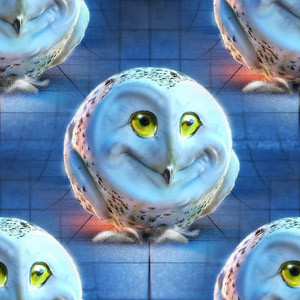